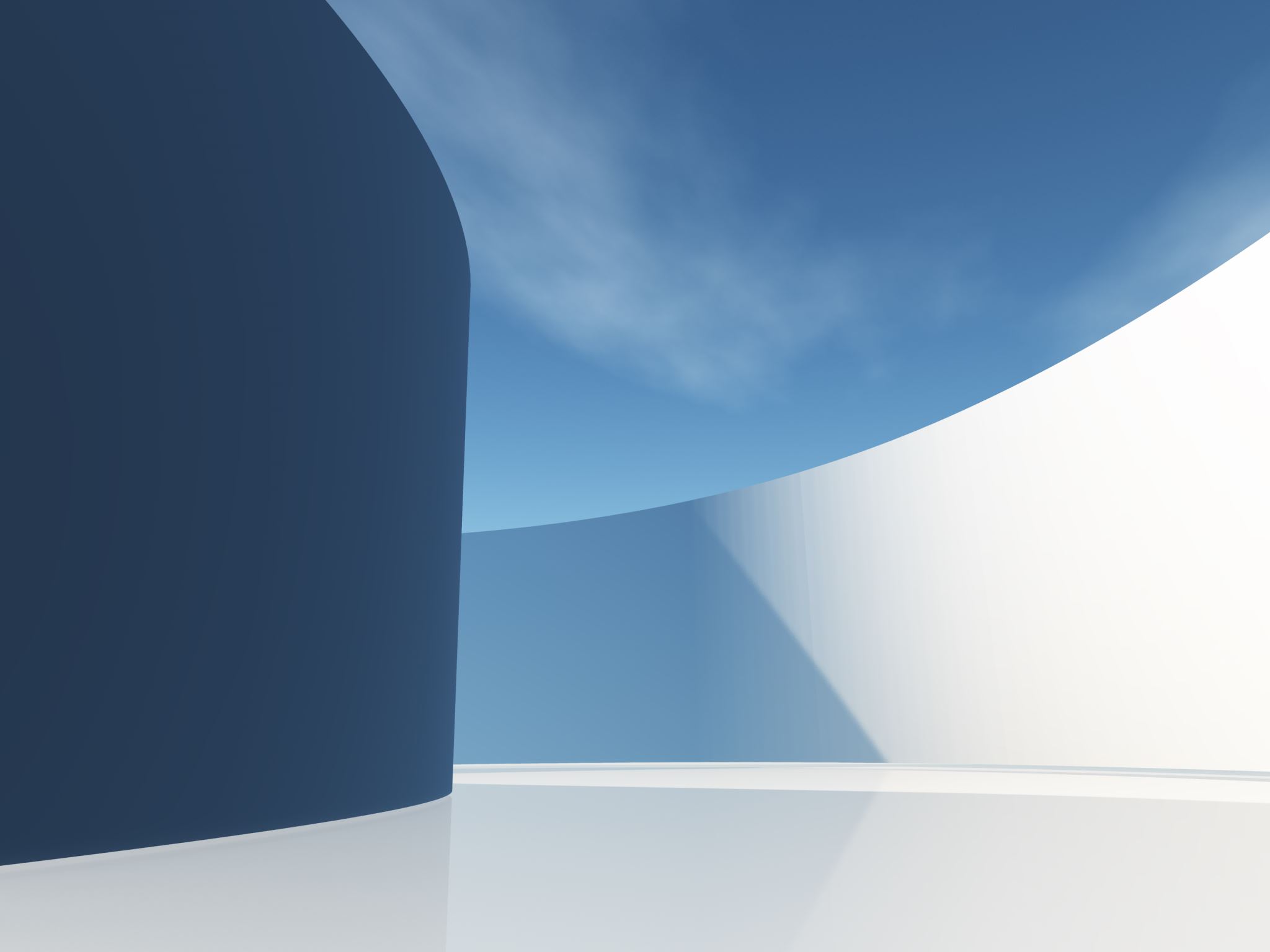 Licht en schaduw
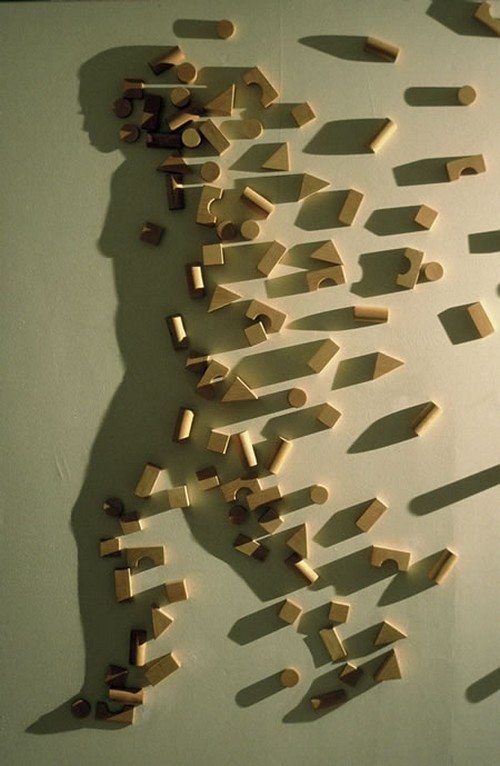 27 maart 
2ah3
[Speaker Notes: Openen: 5/7 minuten]
[Speaker Notes: Doelen laten voorlezen: 2/3 minuten]
wikiwijs
https://maken.wikiwijs.nl/192549
Lichtbundelsdivergentconvergentevenwijdig
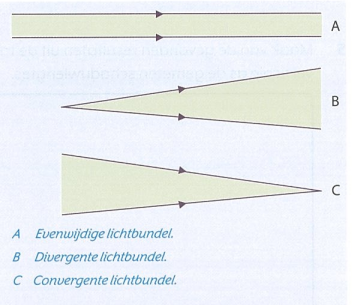 [Speaker Notes: Uitleg t/m slide 12: 15 minuten]
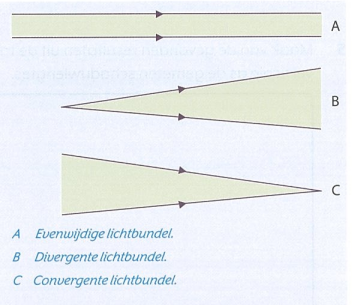 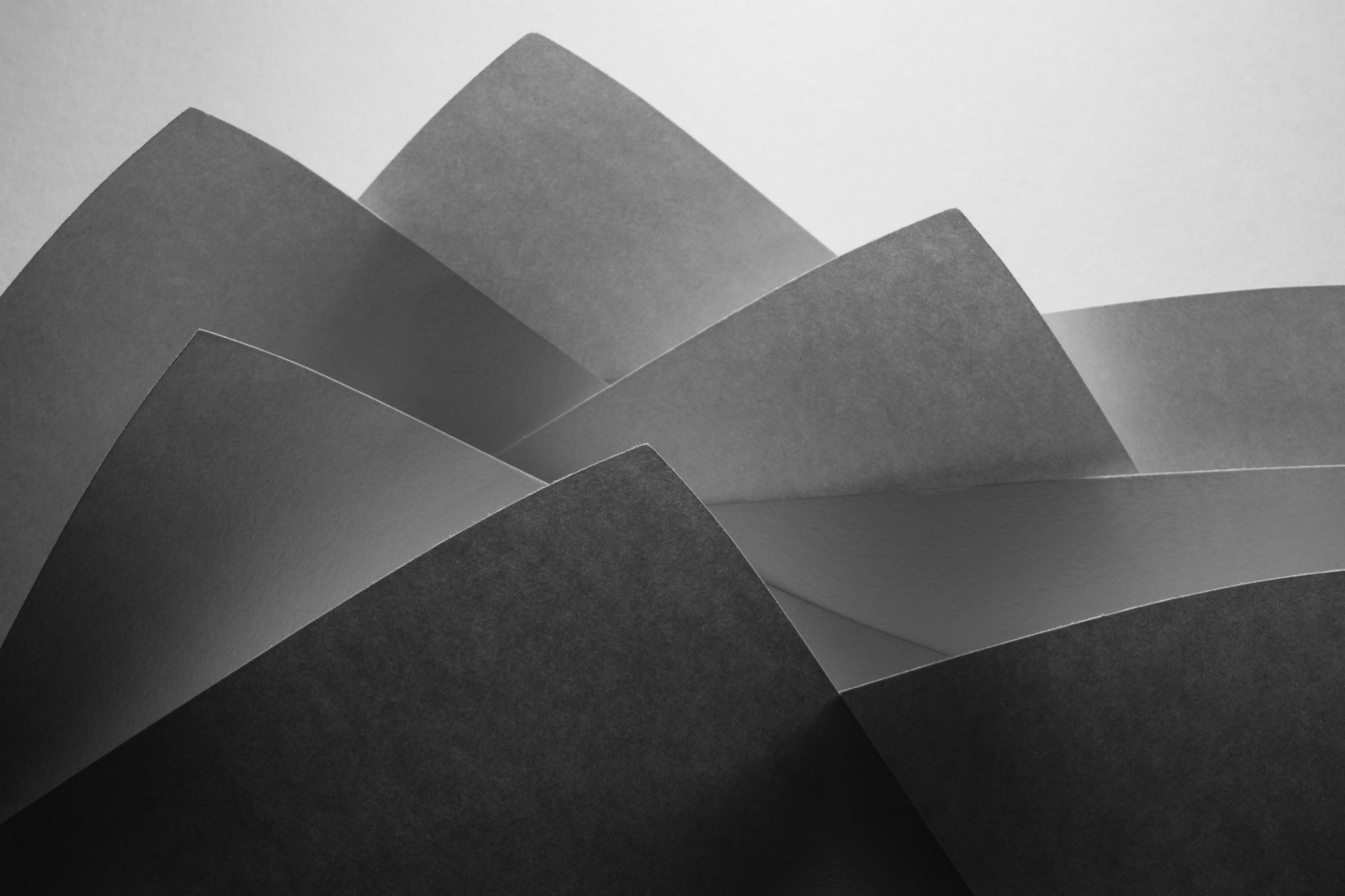 schaduw
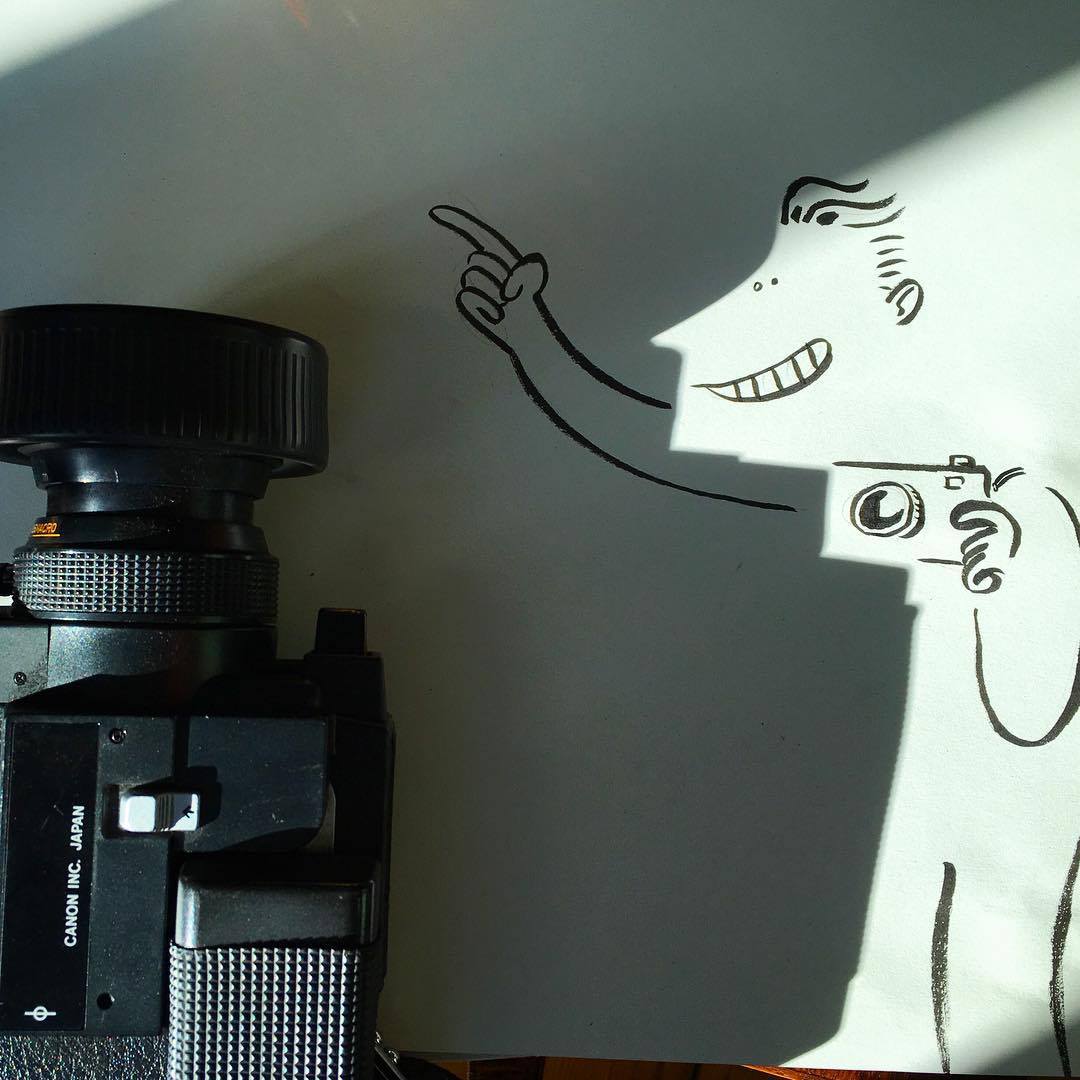 randstralen
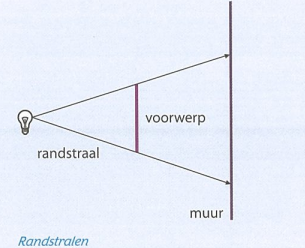 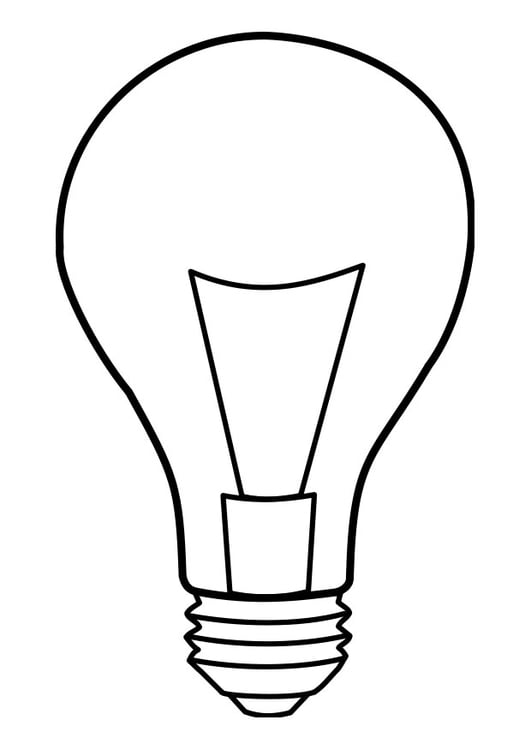 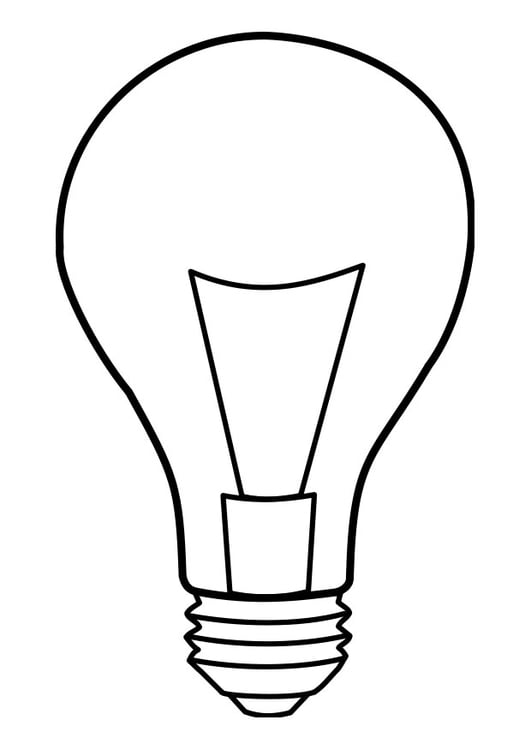 Wat als we 2 lichtbronnen hebben??
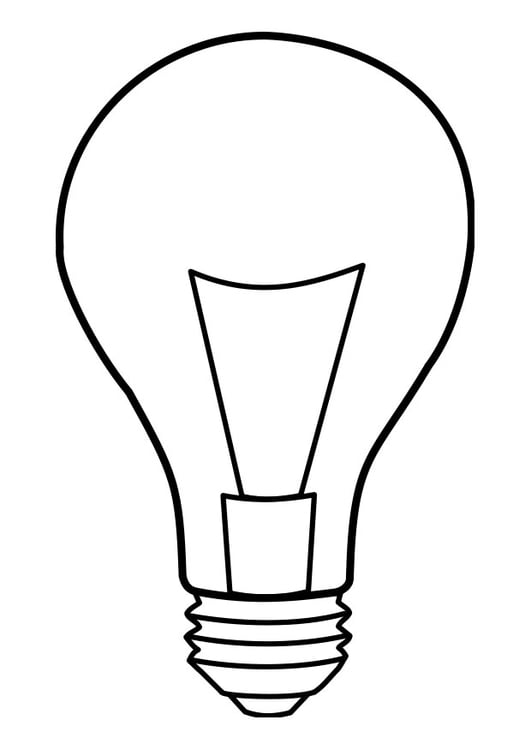 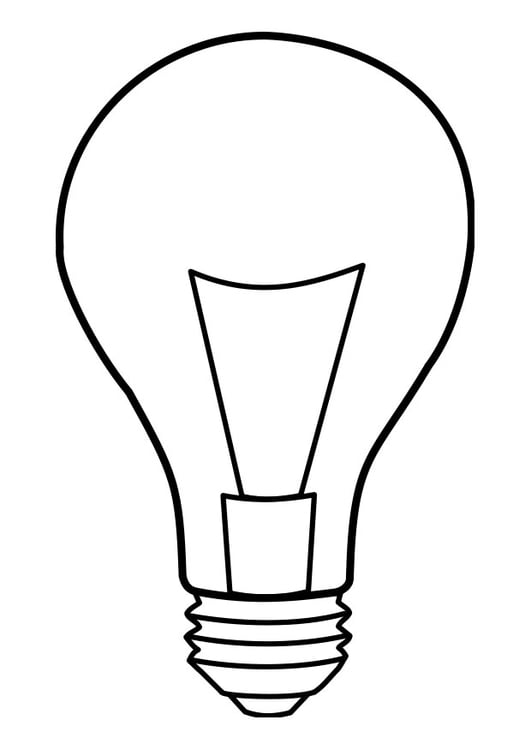 Wat als we 2 lichtbronnen hebben??Halfschaduwkernschaduw
lengte schaduw = N x lengte voorwerp
afstand scherm-lamp = N x afstand voorwerp-lamp
Rekenen met schaduwen
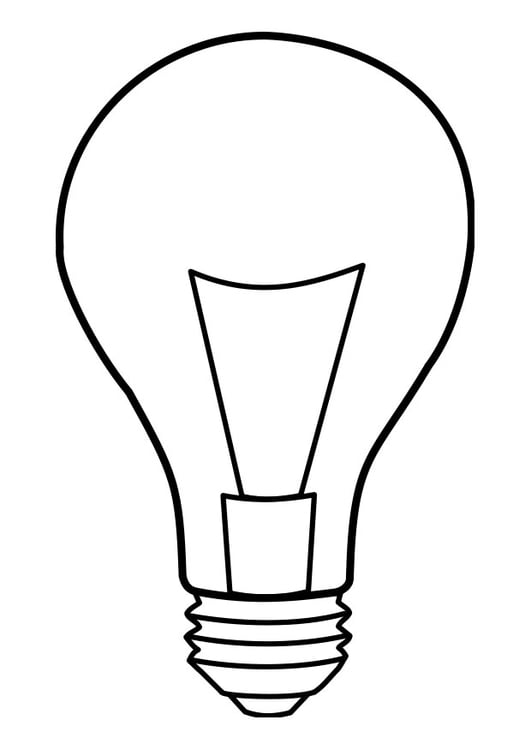 2m
1m
lengte schaduw = N x lengte voorwerp
afstand scherm-lamp = N x afstand voorwerp-lamp
Rekenen met schaduwen
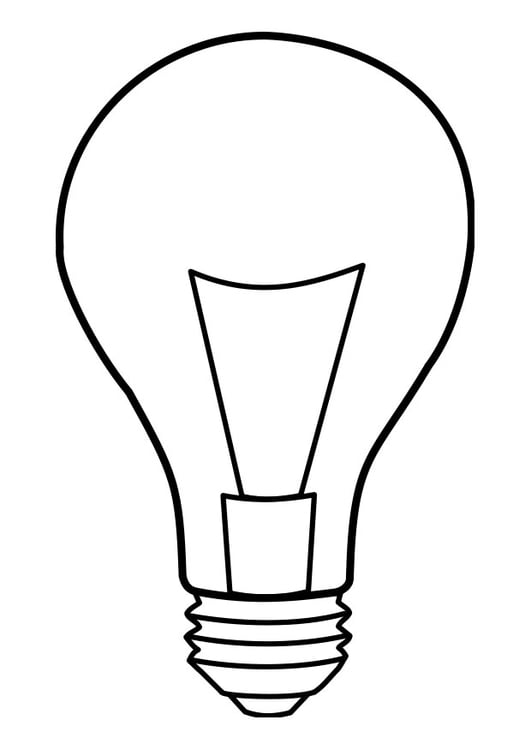 2m
4m
lengte schaduw = N x lengte voorwerp
afstand scherm-lamp = N x afstand voorwerp-lamp
Rekenen met schaduwen
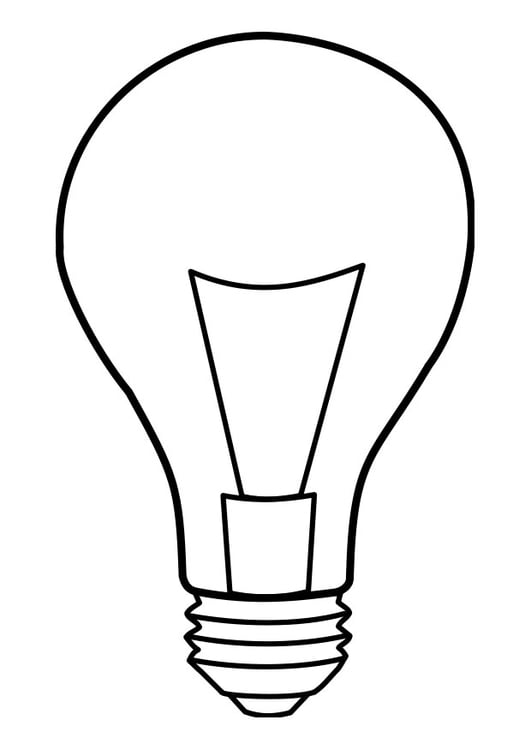 2m
1m
2m
Rekenen met schaduwen
lengte schaduw = N x lengte voorwerp
afstand scherm-lamp = N x afstand voorwerp-lamp
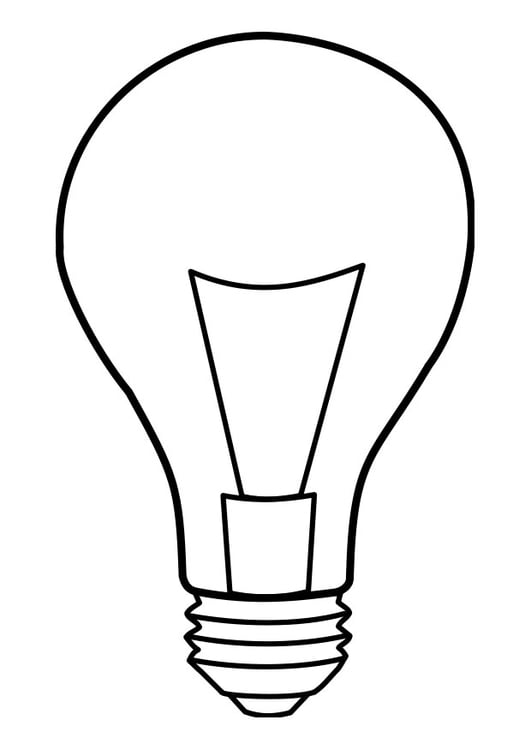 4m
1m
1m
N = Ls / Lv
N = B / V
lengte schaduw = N x lengte voorwerp
afstand scherm-lamp = N x afstand voorwerp-lamp
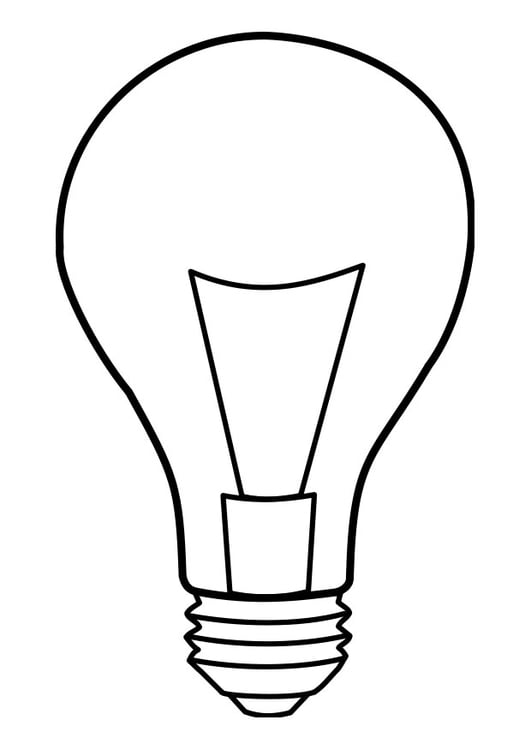 N = Ls / Lv
N = B / V
lengte schaduw = N x lengte voorwerp
afstand scherm-lamp = N x afstand voorwerp-lamp

B = ?
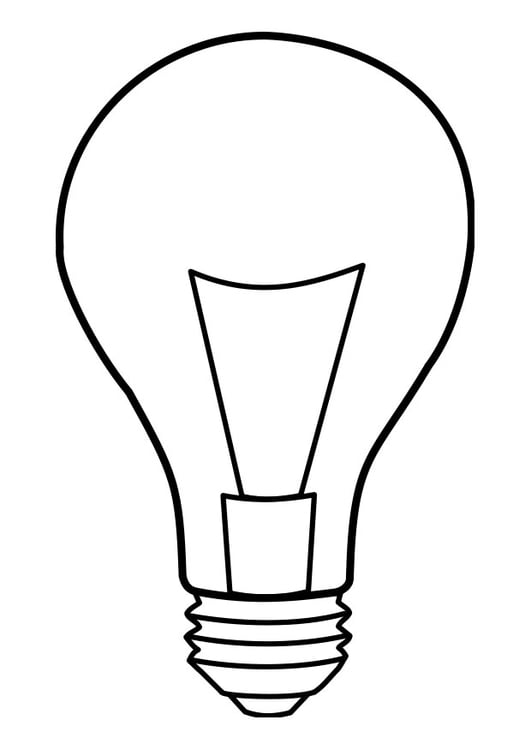 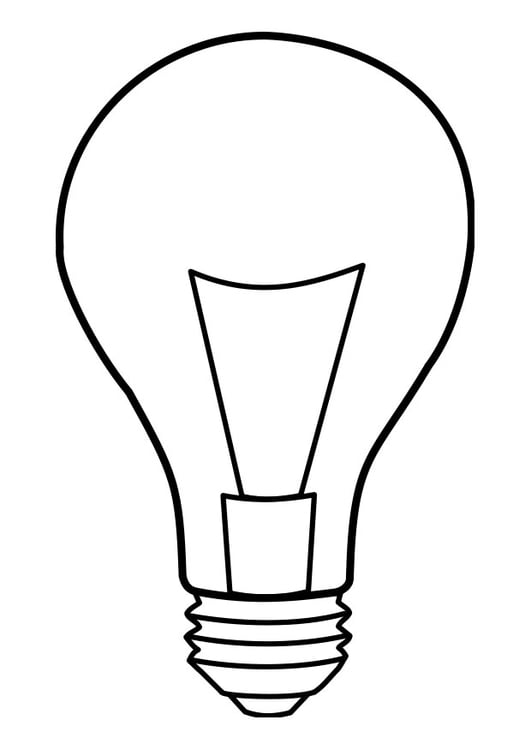 2m
1m
2m
Werken
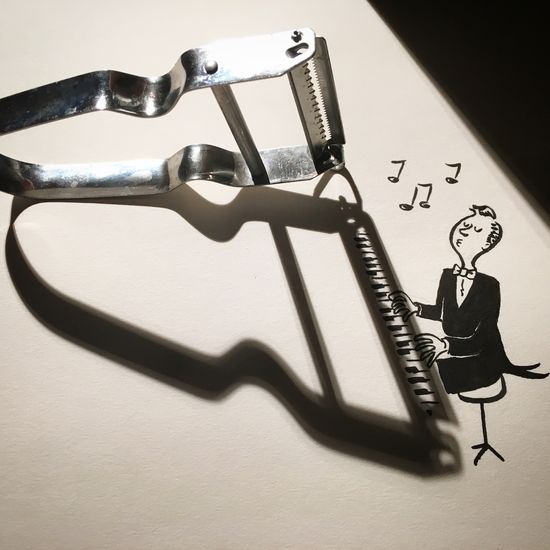 Maak opgave 8 t/m 16 - 19 t/m 21 (HW)
Klaar? Maak 22 t/m 26
Werk rustig tot het eind van de les
[Speaker Notes: Zelfstandig werken: rest van de les
5  Minuten voor tijd stop ik om de doelen te bekijken nog]
nu
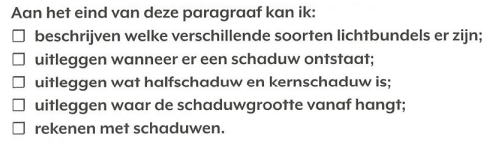